Готовимся к ЕГЭ
«Логарифм»
Содержание:
Определение логарифма – слайд 3.
Свойства логарифма – слайды 4-5.
Графики логарифмической функции – слайды 6-7.
Логарифмические выражения и их преобразование – слайд 8.
Решение логарифмических уравнений – слайды 9-12
Решение логарифмических неравенств – слайды 13-17
Определение. 
Логарифмом положительного числа b по основанию а (а > 0, а  ≠ 1) называется показатель степени, в который нужно возвести основание а, чтобы получить b.
Обозначение: loga b. 
Десятичный логарифм - логарифм, основание которого равно 10. 
Обозначение: log10 x = lg x.
Натуральный логарифм - логарифм, основание которого равно е ≈ 2,7. 
Обозначение: logе x = ln x.
1
2
Свойства логарифмов:
График и свойства логарифмической функции.
1
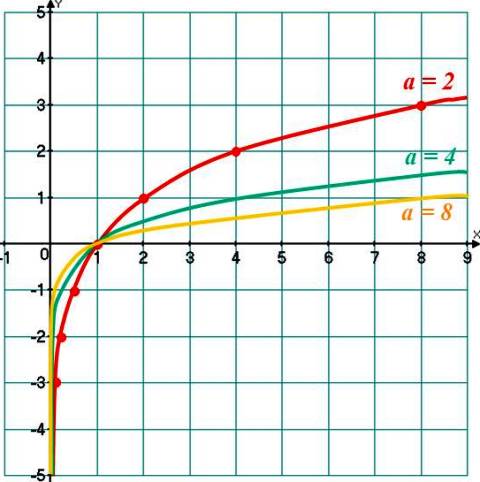 График и свойства логарифмической функции.
2
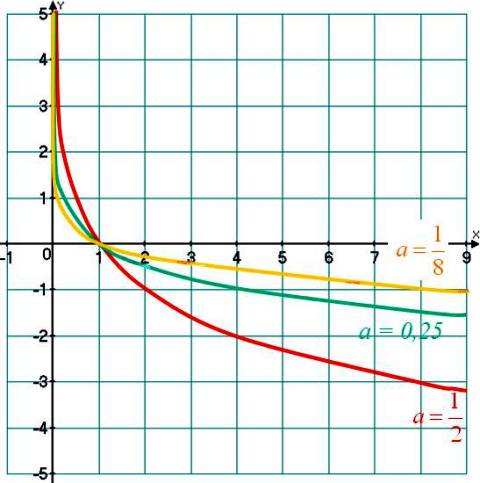 Выражения и их преобразования.
Решение  логарифмических  уравнений.
Определение. 
Логарифмическим уравнением называется уравнение,              в котором неизвестная находится только под знаком логарифма или в основании логарифма (или то и другое одновременно).
При решении  логарифмических  уравнений наиболее  употребительны  следующие методы:
1)	решение уравнений, основанное на определении логарифма;
2)	решение с помощью операции потенцирования;
3)	применение основного логарифмического тождества;
4)	использование операции логарифмирования;
5)	переход к логарифму по новому основанию;
6)	введение нового неизвестного.
Решение  логарифмических  уравнений.
Решение  логарифмических  уравнений.
Получаем: 3=3

Ответ:  х = -2
Решение  логарифмических  уравнений.
Ответ:  а = 1
Решение  логарифмических  неравенств.
Между  методами  решений  логарифмических  уравнений  и логарифмических  неравенств  есть  существенные  отличия:
         1)  для решения логарифмических неравенств необходимо
              установить  характер  монотонности
             соответствующей  логарифмической  функции  в
             зависимости  от  величины  её  основания.
                          2)  решением  неравенства,  как правило, 
                                 является  бесконечное  множество  чисел, 
                                  и  значит,  о  выполнении  проверки 
                                найденных  решений  не может  быть  и  речи, 
                                поскольку  в  отличие  от  уравнений  это 
                             просто  невозможно. 
         Поэтому  при  решении  логарифмических  неравенств  
           особое  значение  приобретает  умение  проводить 
                равносильные  преобразования  неравенств.
Решение  логарифмических  неравенств.
Решение  логарифмических  неравенств.
Имеется не менее 4 принципиально различных типов подхода к решению логарифмических неравенств:
А) перебор случаев «основание больше единицы», «основание меньше единицы»;
Б) переход к равносильным совокупностям систем
              неравенств, не содержащих логарифмов;
                     В) обобщенный метод интервалов;
                     Г) графический метод.
Решение  логарифмических  неравенств.
- 4
- 1,5
1
Ответ: 2
Ответ: 5
Решение  логарифмических  неравенств.
1
2
2
1
2
6
0
1
2
3
6
1
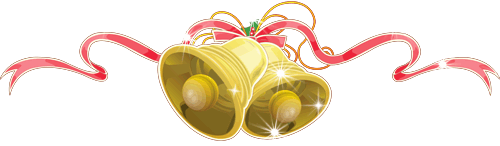 Ни пуха, 
ни пера!